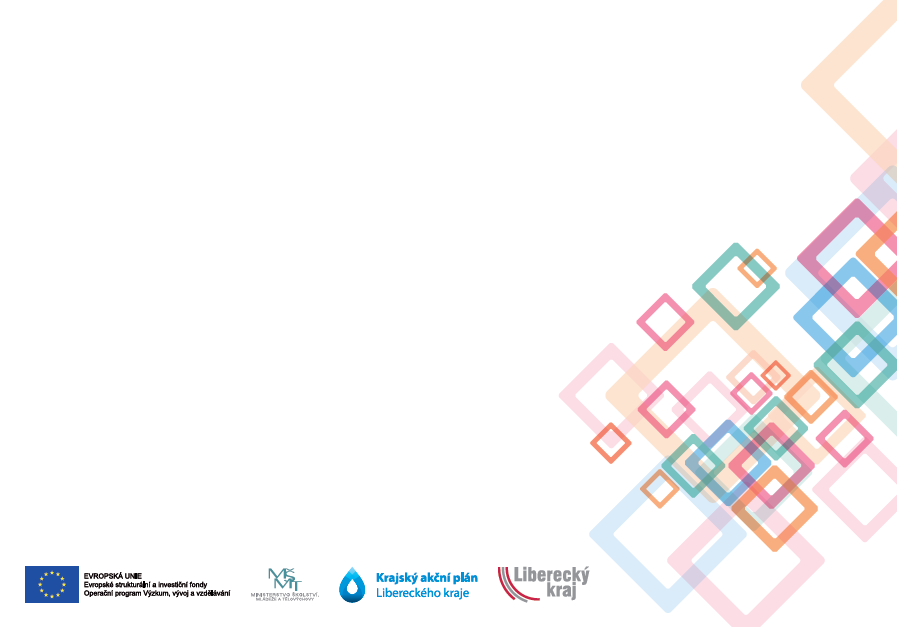 Průběh tvorby KAP LK II.
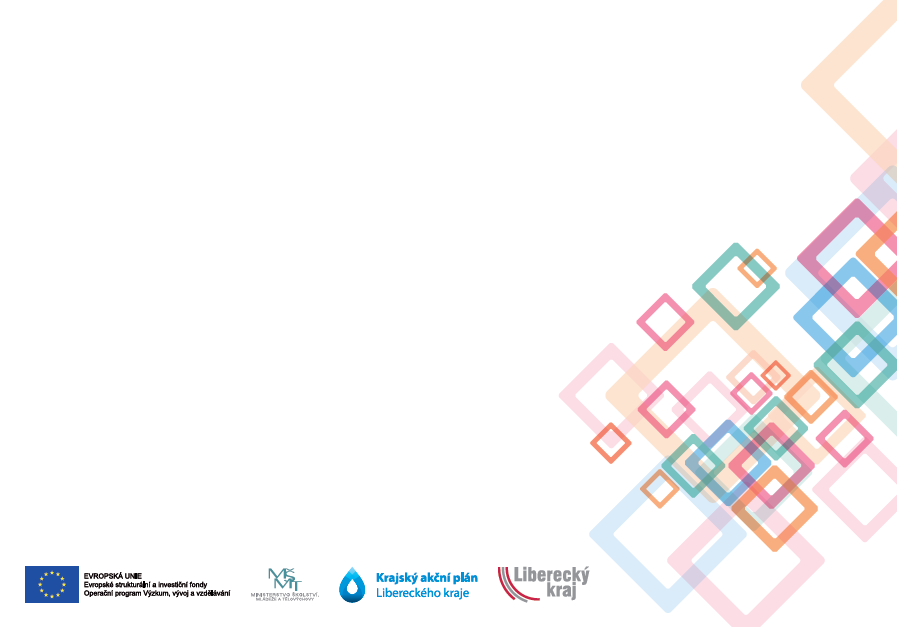 1. Vyhodnocení KAP LK I.
průběžný monitoring aktivit subjektů
souhrnné vyhodnocení realizace KAP LK I. k 12/2018
podklad pro setkání tzv. odborných minitýmů
[Speaker Notes: Vyhodnocení KAP LK I. zahrnovalo aktivity všech subjektů aktivních ve vzdělávání v LK 

PS vzdělávání se podílela na vyhodnocení KAP LK I. (dotazníkové šetření na posledním jednání). 

Souhrnné vyhodnocení za jednotlivé intervence provedla příslušná metodička. 

Připomínkováno a doplněno ve spolupráci s odborným minitýmem]
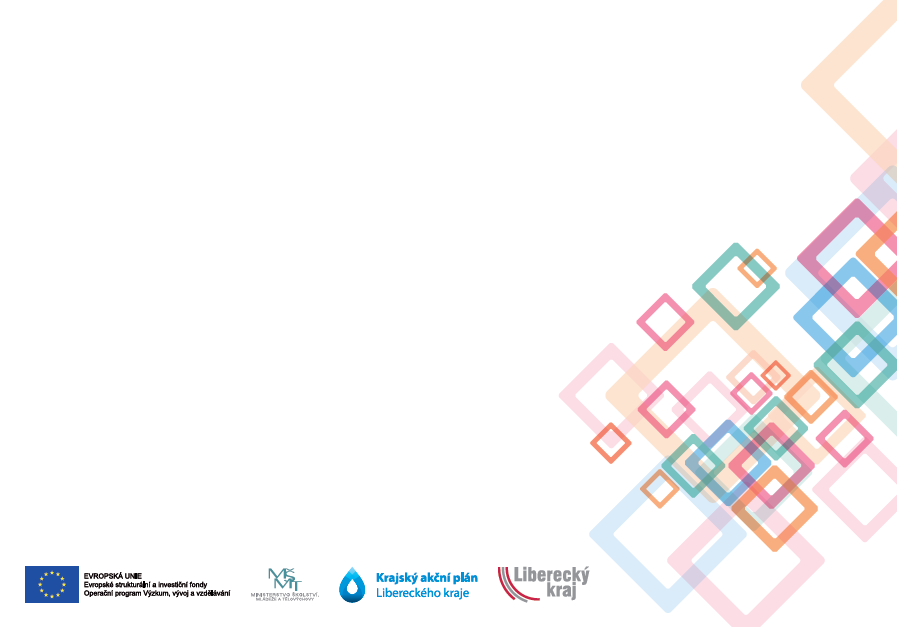 2. Setkání odborných minitýmů
10 odborných minitýmů (1 ke každé intervenci) 
101 přizvaných odborníků v minitýmech
[Speaker Notes: Složení minitýmů:
Zástupci vedení a pedagogů SŠ, u průřezových témat i ZŠ 
Zástupci TUL 
Zástupci všech zřizovatelů v kraji 
Zástupci OHK, KHK, zaměstnavatelů 
Zástupci realizátorů neformálního vzdělávání (DDM, SVČ)
Start-upy, FABLABy, iQLANDIA
Zástupci OŠMTS (Dlouhodobý záměr, dotace, stipendia, EVVO)]
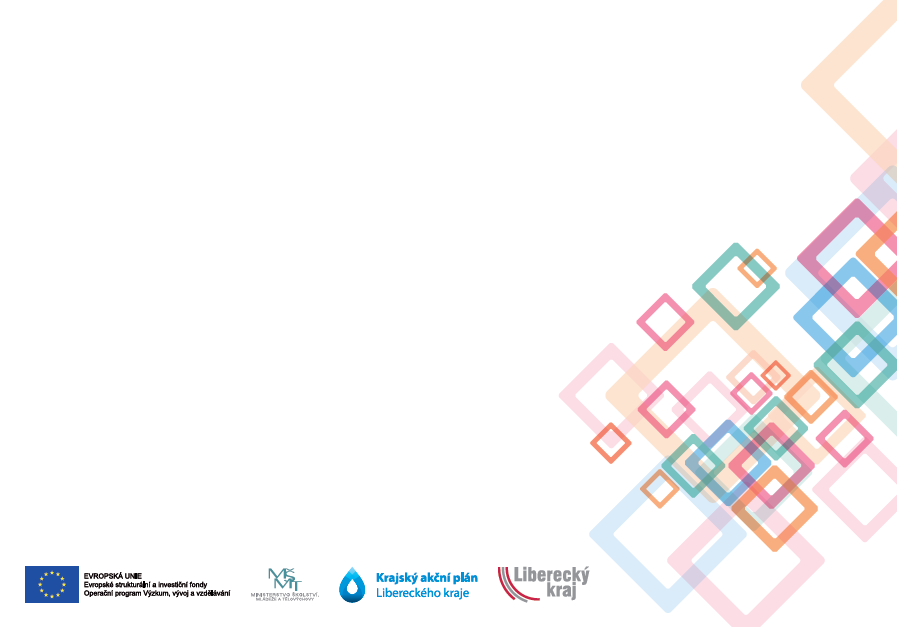 2. Setkání odborných minitýmů
připomínkování, doplnění a schválení Vyhodnocení KAP LK I. 
připomínkování, doplnění a schválení analytických textů k intervencím 
revize cílů a činností na základě vyhodnocení 
aktualizace vzdělávacích priorit pro KAP LK II.
[Speaker Notes: Připomínky od členů odborných minitýmů byly vypořádány a zapracovány do textu, jenž byl předložen PS Vzdělávání.]
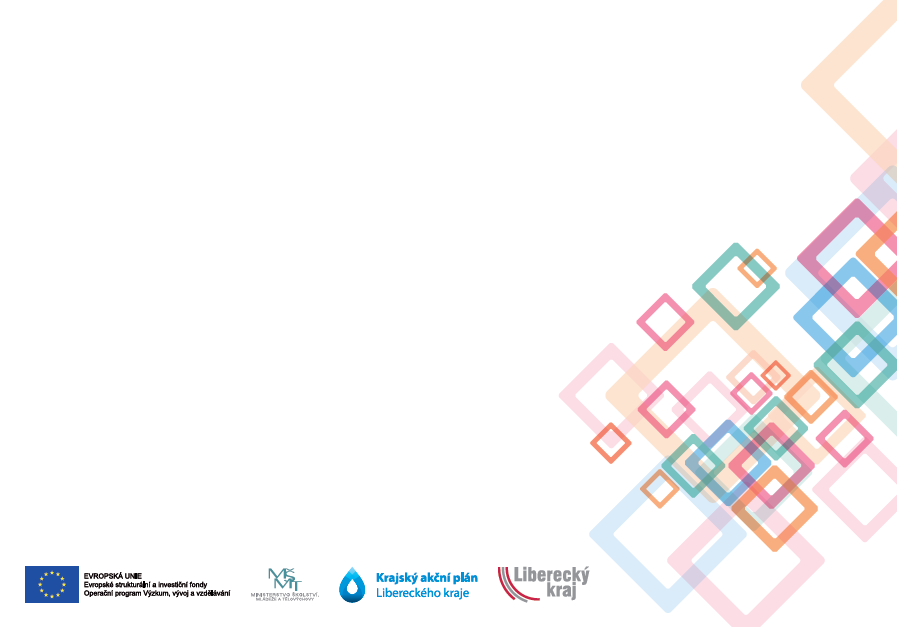 3. Analýza potřeb v území
Analytické texty 
Demografický vývoj 
Struktura hospodářství 
Trh práce 
Vzdělávací systém
Rozbor 10 intervencí 

Nastavení vzdělávacích priorit
[Speaker Notes: Nastavení vzdělávacích priorit v kraji – SWOT – ve spolupráci s minitýmy 
vyřazení splněných cílů a činností 
vyčleněné cílů a činností s nutností systémového řešení 
úprava formulací, přesuny 
doplnění 

podklad pro prioritizaci]
3. Analýza potřeb v územíZapracované připomínky PS Vzdělávání
str. 41 Graf 8 – odstraněno nedopatření 
str. 42 Tabulka 18 – „Počet studentů a absolventů terciálního vzdělávání s trvalým bydlištěm v LK“
str. 43 a 91  DVPP – doplněno o činnosti Fakulty přírodovědně humanitní TUL a Centra dalšího vzdělávání TUL
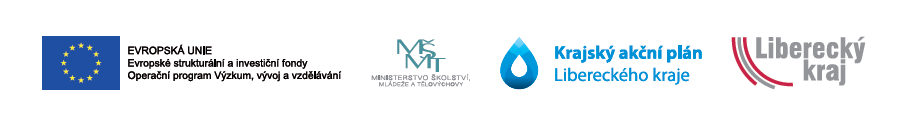 [Speaker Notes: Formální nedostatky zapracovány hned – chybějící mezery, akademické tituly atd., ICT komptence zaměněny za Digitální kompetence (str. 44)]
3. Analýza potřeb v územíZapracované připomínky PS Vzdělávání
str. 104 kapitola Realizované projekty a aktivity v území - doplněny studijní programy a předměty TUL, které se věnují tématu nadaných žáků 
str. 149 – Finální souhrn výsledků Analýzy potřeb v území – Zkvalitnění péče o žáky nadané a talentované - specifikováno, že příčina definovaného problému č. 2 se týká SŠ
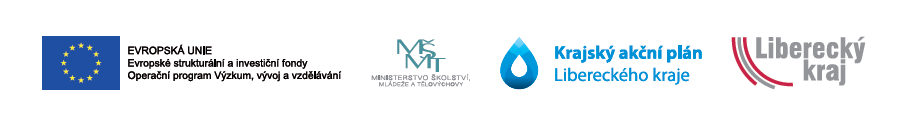 [Speaker Notes: Formální nedostatky zapracovány hned]
5. Prioritizace
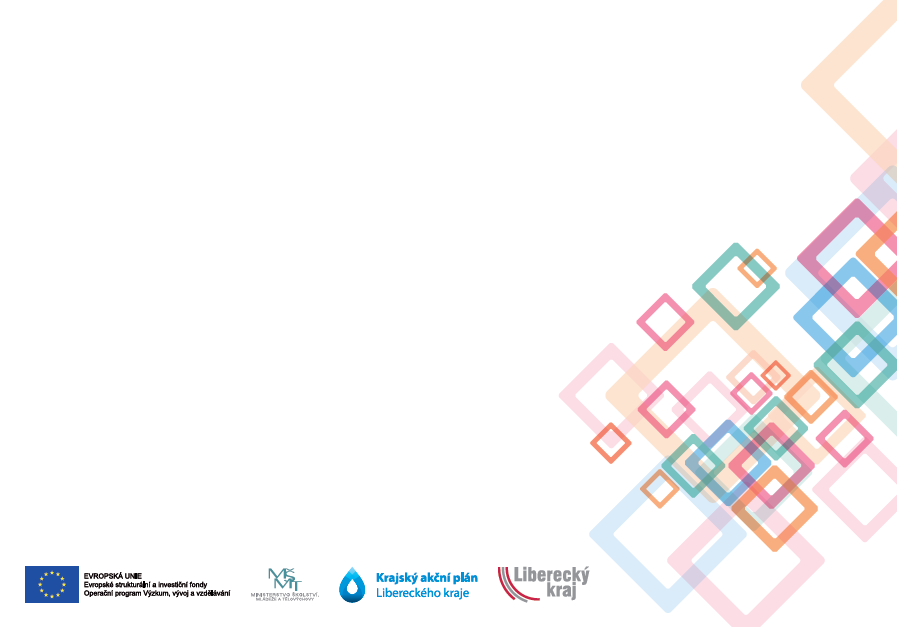 systém bodování
hodnota 1 = nižší důležitost
hodnota 2 = vyšší důležitost

hodnotili
PS Vzdělávání (stálí členové i náhradníci) 
školy (Dotazníkové šetření NÚV)
[Speaker Notes: slouží jako informace o současném stavu potřeb v oblasti vzdělávání v kraji a zároveň jako srovnávací hladina pro evaluaci efektů dosažených v důsledku naplňování KAP LK
finální Prioritizace je složena ze dvou separátních částí  - kategorie „kraj“ a kategorie „školy“
v kategorii „kraj“ prioritizovali jednotlivé obecné cíle stálí členové PS Vzdělávání (celkem se zapojilo 28 členů)
v dotazníkovém šetření NÚV nebyly implicitně řešeny obecné cíle, s nimiž se v rámci Prioritizace pracuje, proto byla u kategorie „školy“ zohledněna pouze důležitost, kterou školy přidělovaly povinným či nepovinným tématům]
6. Krajský akční plán rozvoje vzdělávání Libereckého kraje II.
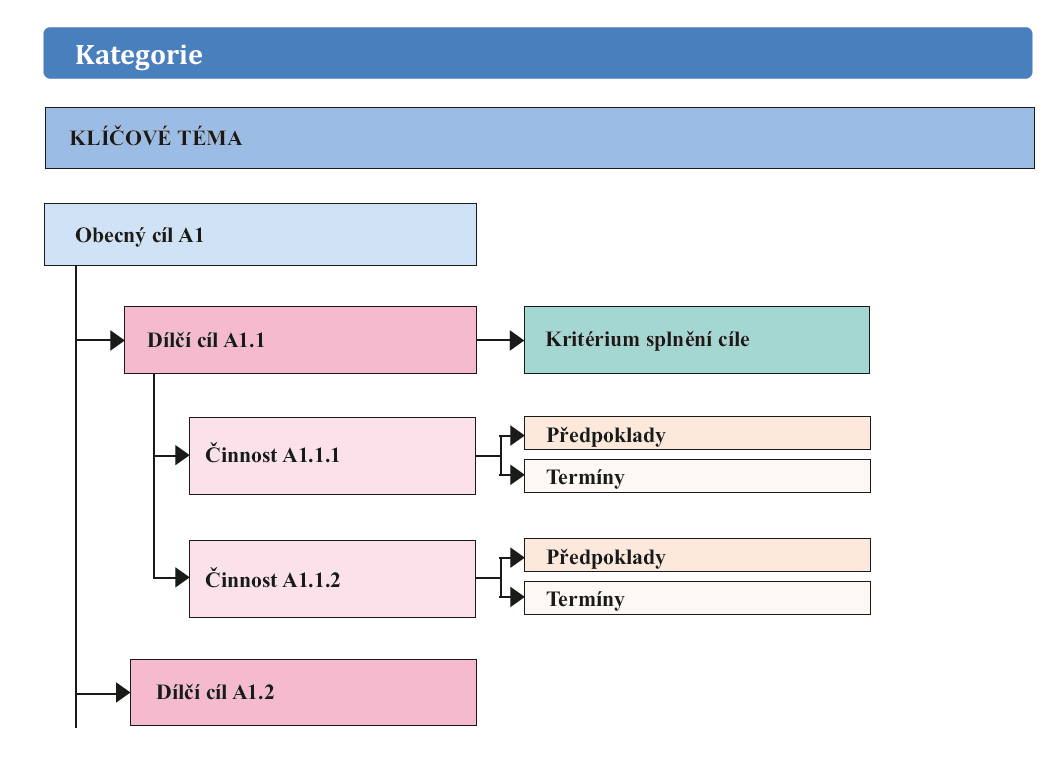 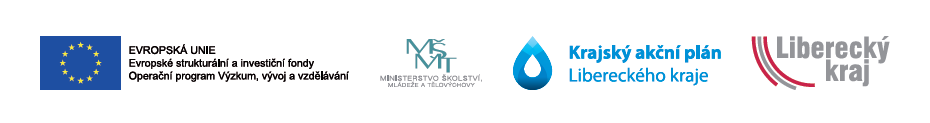 [Speaker Notes: Podkladem k jednání text po jazykové úpravě před grafickým zpracováním 
Výstupem opět „pavouk“]
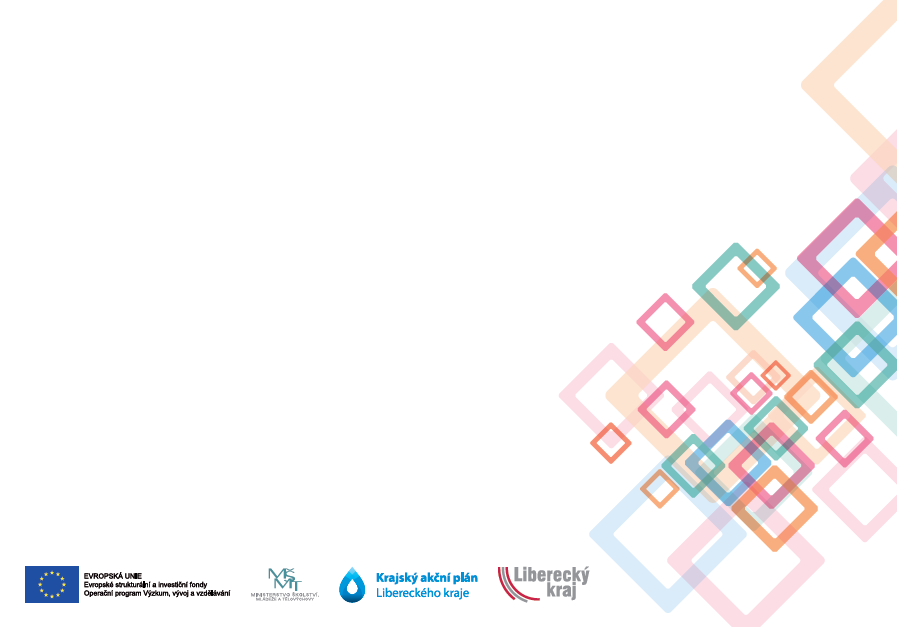 Výsledky prioritizace = 
Finální podoba 
KAP LK II.
[Speaker Notes: Shrnutí výsledků prioritizace v jednotlivých intervencích
Bude doplněno plánovanými vzdělávacími aktivitami projektu KAP LK podle platforem]
Podpora polytechnického vzdělávání
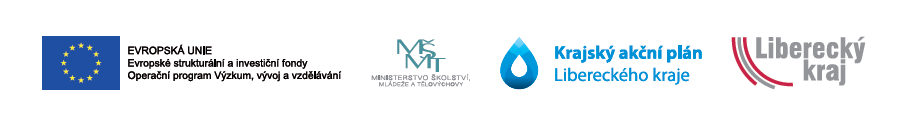 [Speaker Notes: A6 – žák: motivace žáků ve výběru polytechnických oborů, motivace rodičů při výběru studijního zaměření dětí, popularizace a medializace polytechniky 
A7 – pedagog: DVPP, rozvoj metod, sdílení zkušeností, mezinárodní mobilita pedagogů, podpora stáží pedagogů a zapojení odborníků do vzdělávání 
A8 – vzdělávací obsah a vybavenost škol: podpora a rozvoj mezipředmětových vazeb, podpora dělení hodin, tandemová výuka, podpora máločetných oborů a evaluace škol a zpětná vazba trhu práce
A9 – aktivity spolupráce MŠ, ZŠ, SŠ, VOŠ, TUL, výzkumných pracovišť, zaměstnavatelů, OHK, KHK atd. 
B2 – neformální vzdělávání: spolupráce s institucemi, financování a organizační zabezpečení, provázanost s formálním vzděláváním]
Digitální kompetence
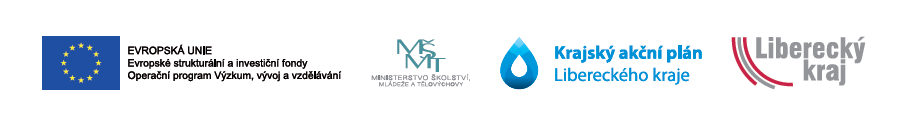 [Speaker Notes: A22 – pedagog: DVPP, zvýšení odbornosti, zapojení odborníků, finanční motivace, zatraktivnění výuky pomocí nových metod s využitím ICT, neakreditovaná školení 
A23 – vzdělávací obsah: aplikace mezioborového projování (mezipředmětové vazby, sdílení zkušeností, spolupráce pedagogů), podpora spolupráce se soukromým sektorem a veřejnými institucemi (míněny VŠ) 
A24 – modernizace vybavení: dostatečné efektivní vybavení, otázky infrastruktury, připojení k internetu, nastavení a správa vnitřní sítě, možnost outsorcingu správy školní sítě, kyberbezpečnost 
A25 – žák: účelné využívání ve všech oblastech života (nejen ve vzdělávání) 
B23 – neformálko: podpora kroužků a soutěží, podpora osvěty realizátorů NV v oblasti využívání ICT 
B24 – nepedagogové: support pro pedagogy a vedení škol]
Podpora odborného vzdělávání včetně spolupráce škol se zaměstnavateli
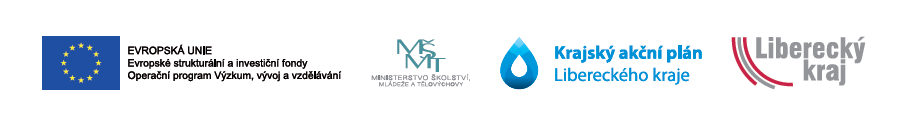 [Speaker Notes: A1 - rekonstrukce a modernizace odborných učeben, dílen, modernizace IT technologií a jiného vybavení
A2 – podpora duální výuky; zavedení mistrovské zkoušky; spolupráce s Úřadem práce, KHK, Agrární komorou
A3 – odměny pro aktivity pedagogů nad rámec pracovních povinností; podpora (i zahraničních) stáží u zaměstnavatelů; 
A4 – podpora duální výuky, projektové dny, využití odborných učeben pro propagaci oborů
A5 – podpora stipendijních programů; medializace studijních oborů
B1 – navázání na již zavedené projekty (Dětská univerzita); propagace na EDULK]
Rozvoj škol jako center dalšího profesního vzdělávání
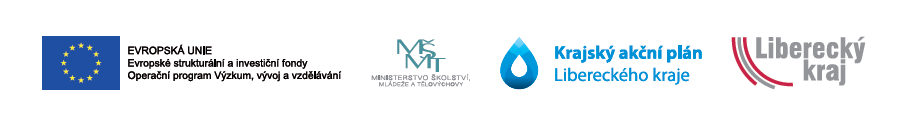 [Speaker Notes: B12 – kurzy, semináře pro pedagogy na využití moderní technologie ve výuce
B13 – motivace odborníků pro vstup do školství, realizace kurzů (rekvalifikačních) na školách
B14 – podpora marketingu škol, dokončení procesu autorizace
B15 – možnost absolvovat kurz „Lektor pro další vzdělávání“ v rámci DVPP
C5 – využití spolupráce s zaměstnavateli (exkurze u zaměstnavatelů)
C6 – příprava dalšího vzdělávání pro věkovou skupinu 50+
C7 – podpora vzniku studijního oboru „andragogika“]
Rozvoj kariérového poradenství včetně prevence předčasných odchodů ze vzdělávání
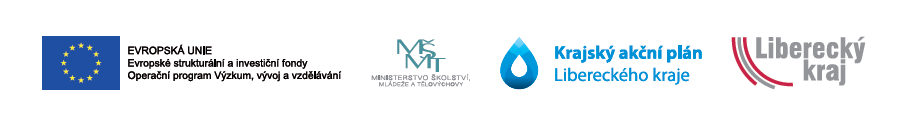 [Speaker Notes: B3 - Využít zájem zaměstnavatelů prezentovat nové technologie – podpora exkurzí, stáží u zaměstnavatelů, den u zaměstnavatele, získat odborníky do škol (besedy, workshopy) 
B4 – Podpora práce s rodiči (webové stránky, veletrhy vzdělávání); spolupráce s ÚP – přednášky, exkurze
B5 – metodická podpora pro pedagogy působící ve funkci KP
B6 – podpora kroužků, podpora na EDULK
B7 – spolupráce s Místními akčními skupinami
B8 – využití financí EU na modernizaci škol
C1 – projektové dny s rodiči, podpora kroužků na školách dle jejich zaměření (technické, zemědělské atd.)]
Podpora inkluze
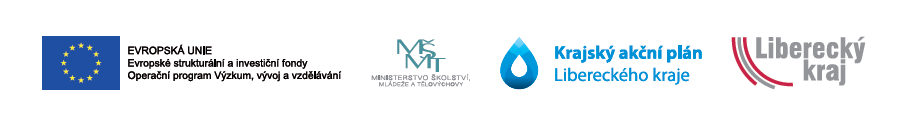 [Speaker Notes: B9 – zaměření na žáka – zvýšení názornosti, větší důraz na individualizaci a diferenciaci vzdělávání; Podpora informovanosti žáka (zabránit špatnému výběru školy) = kariérové poradenství; Rozšíření nabídky škol (např. doučování) za účelem individuální péče o žáky
B10 – zaměření na pedagoga – posílení pozice kariérový poradce
B11 - Dny otevřených dveří, projektové dílny, laboratoře, soutěže, prezentace oborů žákům na ZŠ
C2 - Stáže ve firmách pro kariérové poradce; Podpora VŠ – studium oborů speciální pedagogiky v učitelských studijních programech, možnost doplnit vzdělávání v rámci DVPP pro všechny pedagogy: speciální pedagogika a další specializované kurzy 
C3 - Spolupráce s TUL, dílny, spolupráce s VŠ, mistři z praxe aj.; Podpora společných aktivit (zapojení rodičů) do neformálního vzdělávání
C4 -  Zajištění adekvátních prostor pro školská poradenská zařízení a speciální školy, nákup kompenzačních pomůcek 
C5 - Dokončení bezbariérového přístupu škol, domovů mládeže poskytujících zázemí pro vzdělávání žáků se SVP, nákup kompenzačních pomůcek]
Rozvoj výuky cizích jazyků
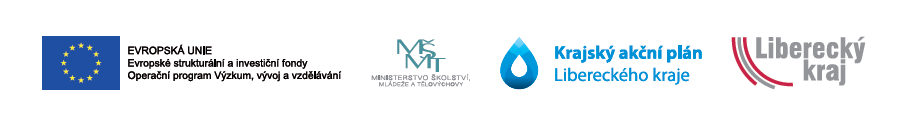 [Speaker Notes: A10: žáci i pedagogové – exkurze s výkladem v cizím jazyce, spolupráce s partnerskými školami v zahraničí, zahraniční zájezdy, jazykové pobyty, zahraniční stáže, výměnné pobyty
A11: žáci i pedagogové – zaměření na německý jazyk (v souvislosti s geografickou polohou LK) – zahraniční mobilita, spolupráce s německými školami, výuka nejazykových předmětů v cizím jazyce atd.
A12: pedagogové – 1. podpora odbornosti v cizích jazycích -> vytvoření odborné slovní zásoby (slovník základních pojmů)
	2. vzdělávání pedagogických pracovníků v užívání moderních metod výuky -> využívání digitálních technologií, důraz na komunikaci a komunikativnost, ukázat žákům užití cizích jazyků v praktickém 	životě, jazykové kurzy i pro nejazykové učitele, výuka nejazykových předmětů částečně v cizím jazyce, rodilý mluvčí s odpovídajícími didaktickými schopnostmi ve výuce, poznání kultury různých zemí, 	zařadit do škol mezinárodně uznávané zkoušky
A13: žáci – podpora zájmového jazykového vzdělávání v rámci školy -> realizace kroužků (přímo ve škole), včetně těch, kde bude jazyk používán jako nástroj a výuka cizího jazyka bude implicitní]
Zkvalitnění péče o žáky nadané a talentované
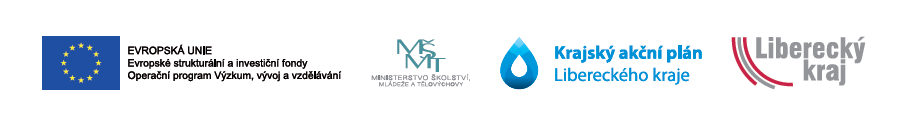 [Speaker Notes: A14: žáci – finanční podpora rozvoje nadaných a talentovaných žáků v hlavním vzdělávacím proudu, specializovaná výuka i mimo školu (TUL, IQ Landia), odborník na identifikaci nadaných a talentovaných žáků, zakotvit práci s nadanými do ŠVP, vyvolat a podporovat zájem pedagogů a vedení škol o vyhledávání nadaných žáků
A15: pedagogové – síťování odborníků, vzdělávání budoucích pedagogických pracovníků k identifikaci nadaného žáka a práci s jeho nadáním, podpora vzdělávacích zařízení, stáže, on-line vzdělávání
A16: žáci – propagace neformálního vzdělávání (weby, škola – třídní schůzky), zvýšení počtu specializovaných kurzů a kroužků pro nadané
A17: subjekty – podpora spolupráce škol s PPP, SPC (speciálně pedagogická centra), KÚLK aj., podpořit zaměstnavatele v práci s nadanými a talentovanými žáky -> spolupráce s odborníky z praxe, stáže
A18: pedagogové – tvorba metodiky pro práci s nadanými a talentovanými, pedagogická centra, asistent pedagoga se zaměřením na nadané a talentované žáky
B16: finance – příspěvky na poplatky spojené se studiem (úhrada kurzovného), podpora zahraničních studií, dotační programy a fondy, propagace soutěží pro nadané]
Čtenářská a matematická gramotnost
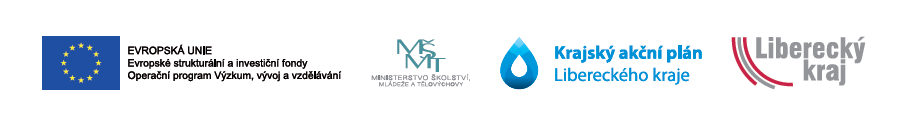 [Speaker Notes: B17: žáci – motivovat k četbě prostřednictvím moderních metod výuky a umožnit žákům číst, co je baví (divadlo, film, komiks, scénické čtení, využití moderních technologií, soutěže), klást důraz na matematické uvažování (podpora geometrie, představivosti), ukázat žákům propojení s praxí a reálným životem, podpora matematických kroužků a soutěží
B18: žáci – prostřednictvím pedagogů oslovovat žáky s nabídkou neformálního a zájmového vzdělávání, podpora žáků ohrožených školním neúspěchem, propojení moderní a klasické výuky, důraz na finanční gramotnost, podpora multioborové prostupnosti
B19: pedagogové – nové, moderní metody výuky, tvůrčí přístup pedagogických pracovníků – návštěva divadla, kina, čtenářské dílny, scénické čtení, badatelská výuka, analýza chyb, podpora tandemové výuky
B20: finance – vybavení moderními technologiemi, nové knihy
C8: propagace – podpora vnímání obsahu (kontakt s autory), podpora kritického myšlení (ověřování zdrojů, důraz na bezpečnost a nástrahy internetu
C9: pedagogové – zvýšit zájem budoucích pedagogů o matematické obory (úspěšní lidé s matematickým vzděláním), supervize práce učitele, duševní hygiena
C10: knihovny – zdůraznit význam knihoven, podpora spolupráce škol a knihoven, literární soutěže, podpora regionálních funkcí knihoven]
Podpora kompetencí k podnikavosti, iniciativě a kreativitě
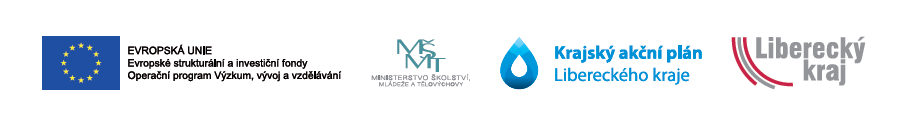 [Speaker Notes: A19: žáci – podpora podnikatelské kultury -> překonávání předsudků, besedy s úspěšnými podnikateli, vzor úspěšných absolventů, etika podnikání, soutěže zaměřené na podnikavost, iniciativu a kreativitu; workshopy k osobnostnímu rozvoji; podpora komunikativních kompetencí, realizování fiktivních firem, vybavení pro fiktivní firmy
A20: spolupráce subjektů – podpora dlouhodobé spolupráce se zaměstnavateli, konference, tematická setkání, podpora mobility žáků, podpora podnikatelských inkubátorů
A21: obsah vzdělávání – sbližování škol s podnikatelským sektorem (besedy se zaměstnavateli, spolupráce s odborníky z praxe, zlepšit vybavenost škol prostřednictvím spolupráce se zaměstnavateli
B21: pedagogové – aktivity proti vyhoření, vytvoření pozice koordinátora (garanta) pro dané téma na škole, podpora mobility
	modernizace výuky a rozvoj pedagogických dovedností  - proškolení celého pedagogického sboru v oblasti podnikavosti, iniciativy a kreativity; praxe pedagogických pracovníků u zaměstnavatelů, 	podpora individuálních konzultací, umožnění participace žáků na programu vzdělávání
B22: žáci – kroužky a soutěže zaměřené na podnikavosti, iniciativu a kreativitu; tematická setkávání s experty]
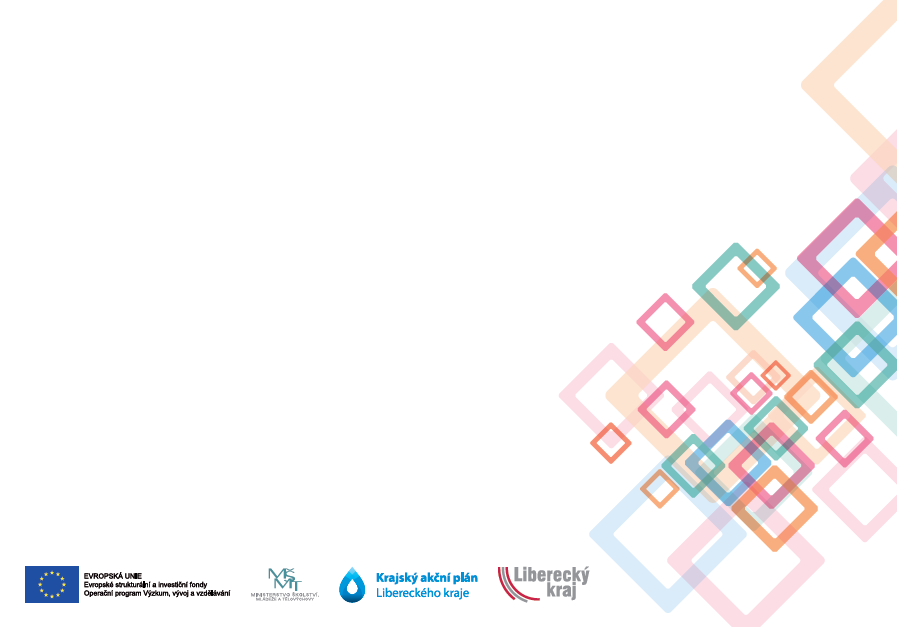 7. Finální podoba KAP LK II.
Úvod
Metodika 
Analýza potřeb v území 
Analýza potřeb škol
Porovnání KAP LK I. a KAP LK II. 
Prioritizace 
KAP LK II. (pavouk)
[Speaker Notes: + seznam zkratek, zdrojů a příloha (systémová řešení]
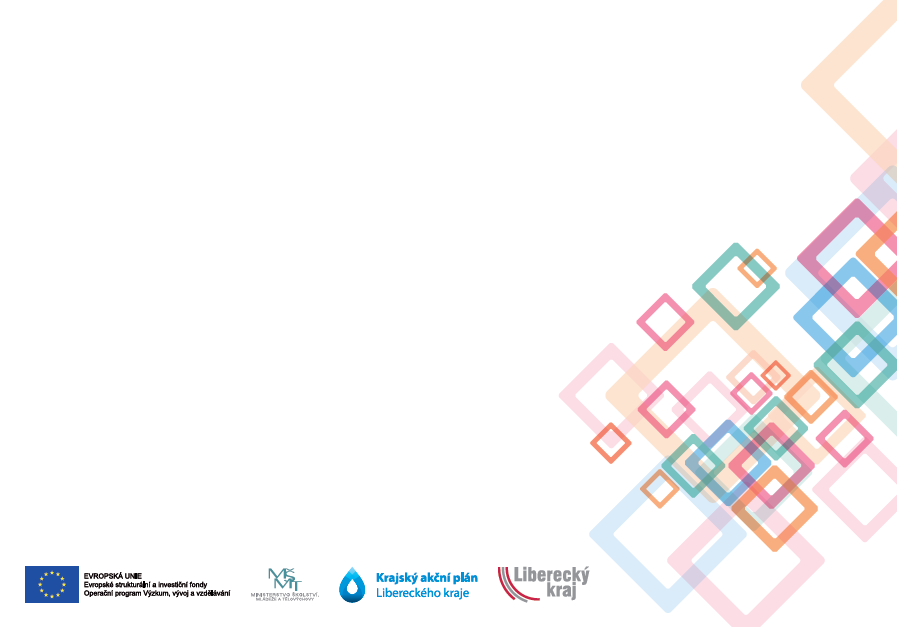 Děkujeme za pozornost